Проектирование урока в соответствии с требованиями ФГОС
Технологическая карта
.
Автор презентации: Матина Г.О.
Что это такое?
Термин “технологическая карта” пришел в педагогику из технических, точных производств.
Технологическая карта – форма технологической документации, в которой описан весь процесс обработки изделия, указаны 	операции и их составные части, материалы, производственное оборудование, инструмент, технологические режимы, время, необходимое для изготовления изделия, квалификация работников и т. п.
Технологическая карта урока – современная форма планирования педагогического взаимодействия учителя и обучающихся.
Таблица, позволяющая структурировать урок по выбранным учителем параметрам
Зачем нужна?
Для планирования достижений метапредметных результатов
Для самоанализа и анализа того, что делается на уроке (с разных точек зрения)
Для четкости в постановке учебных задач
Для создания опорного конспекта для будущих уроков
Виды
Технологическая карта темы
Расширенная технологическая карта (форма конспекта урока)
Краткая технологическая карта (сценарий основных составляющих урока)
Технологическая карта - это
таблица, позволяющая структурировать урок по выбранным учителем параметрам
Технологическая карта темы (приложение к рабочей программе)
Цели
Планируемые результаты
Основные виды деятельности ученика
Средства обучения (задания, наглядность, ИК-средства и т.д.)
Средства контроля, оценки
Варианты д/з
Расширенная технологическая карта
Пример 1.
Пример расширенной ТК урока
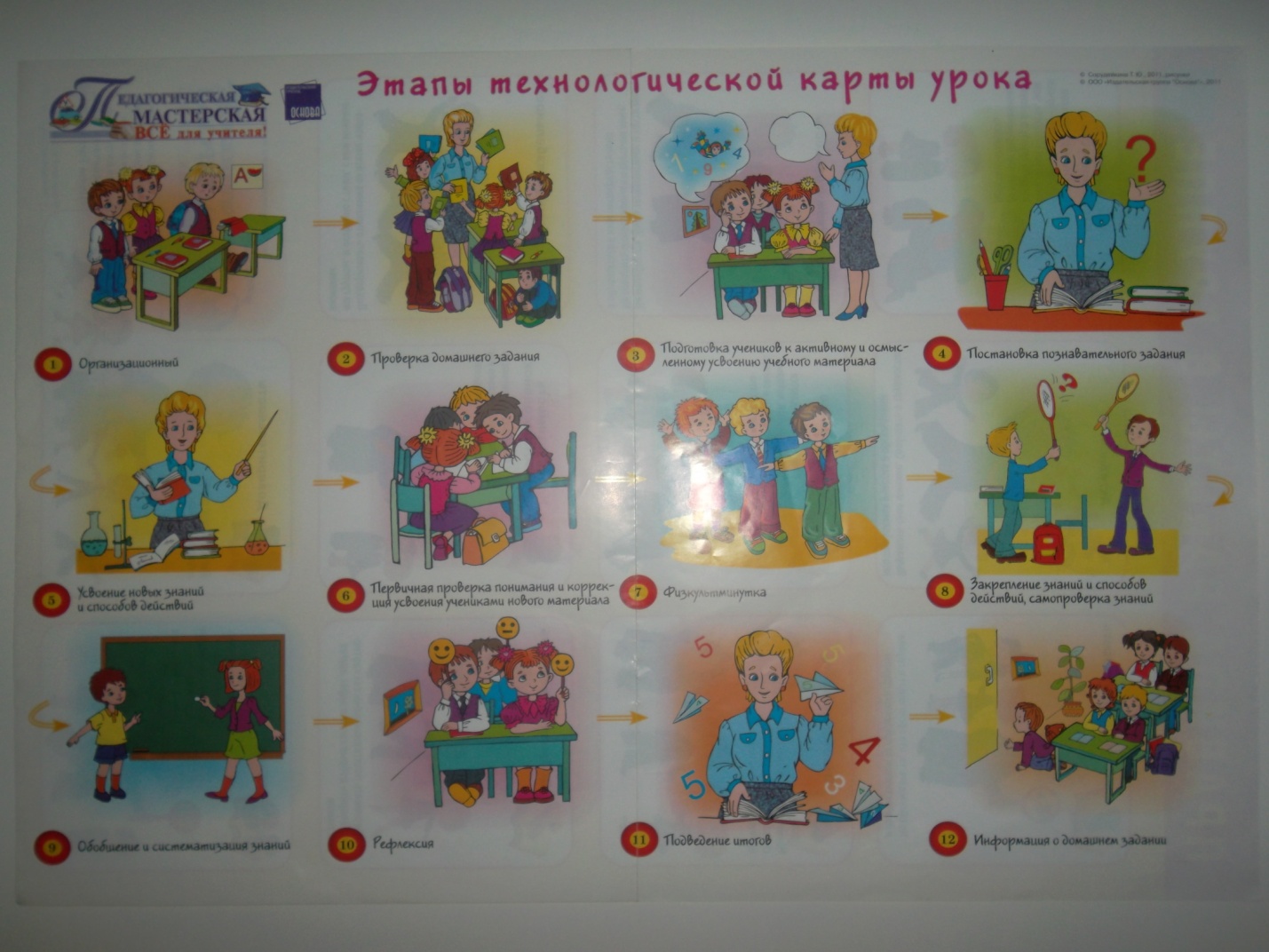 Краткая ТК
Цели как планируемые результаты
Задачи
А) Задачи как виды деятельности
Б) Задачи как конкретизация планируемого результата изучения темы урока (личностные, предметные, метапредметные)
В) Задачи как этапы учебной работы
Пример
Цели - изучить орфограмму "непроизносимые согласные"; вывести способ проверки данной орфограммы; развить коммуникативные навыки  обучающихся
Технологическая карта урока.
Урок № __________
Тема ____________
Цель ____________
Задачи:
Предметные__________
Метапредметные______Личностные__________
Технологическая карта как основа проектирования урока
Тема: «Второстепенные члены предложения» (вводный урок по теме)
Цель
Планируемые результаты
Задачи по этапам урока (деятельность учителя и ученика)
Средства обучения
Средства оценки
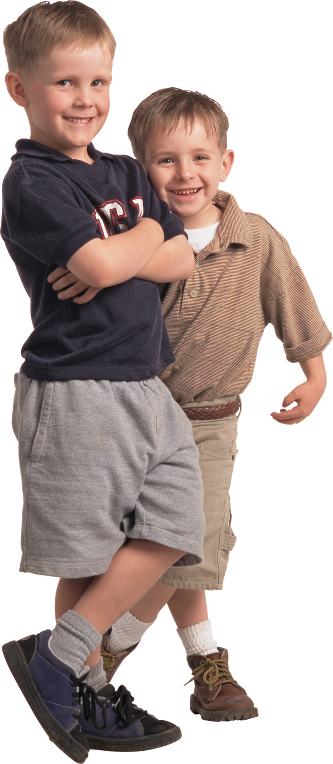 Успехов
 в
 работе!
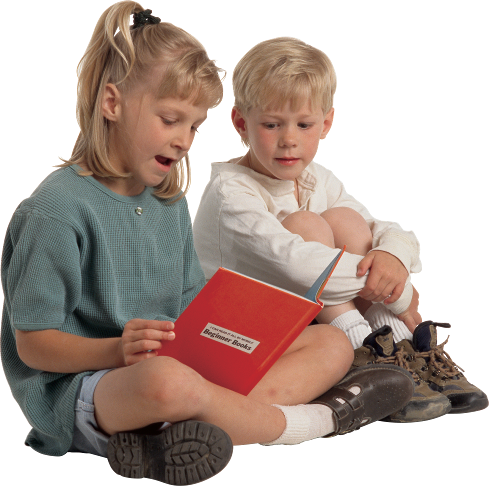